1万を超える組織がBoxafeによってデータを保護しています
お客様の声
お客様のために、Office 365とGsuiteのバックアップソリューションを探していました。 Boxafeは期待通りに動作しています。
Boxafeを使用してOffice 365環境を保護できるのは素晴らしいことです。
それは非常ににうまく動作しています
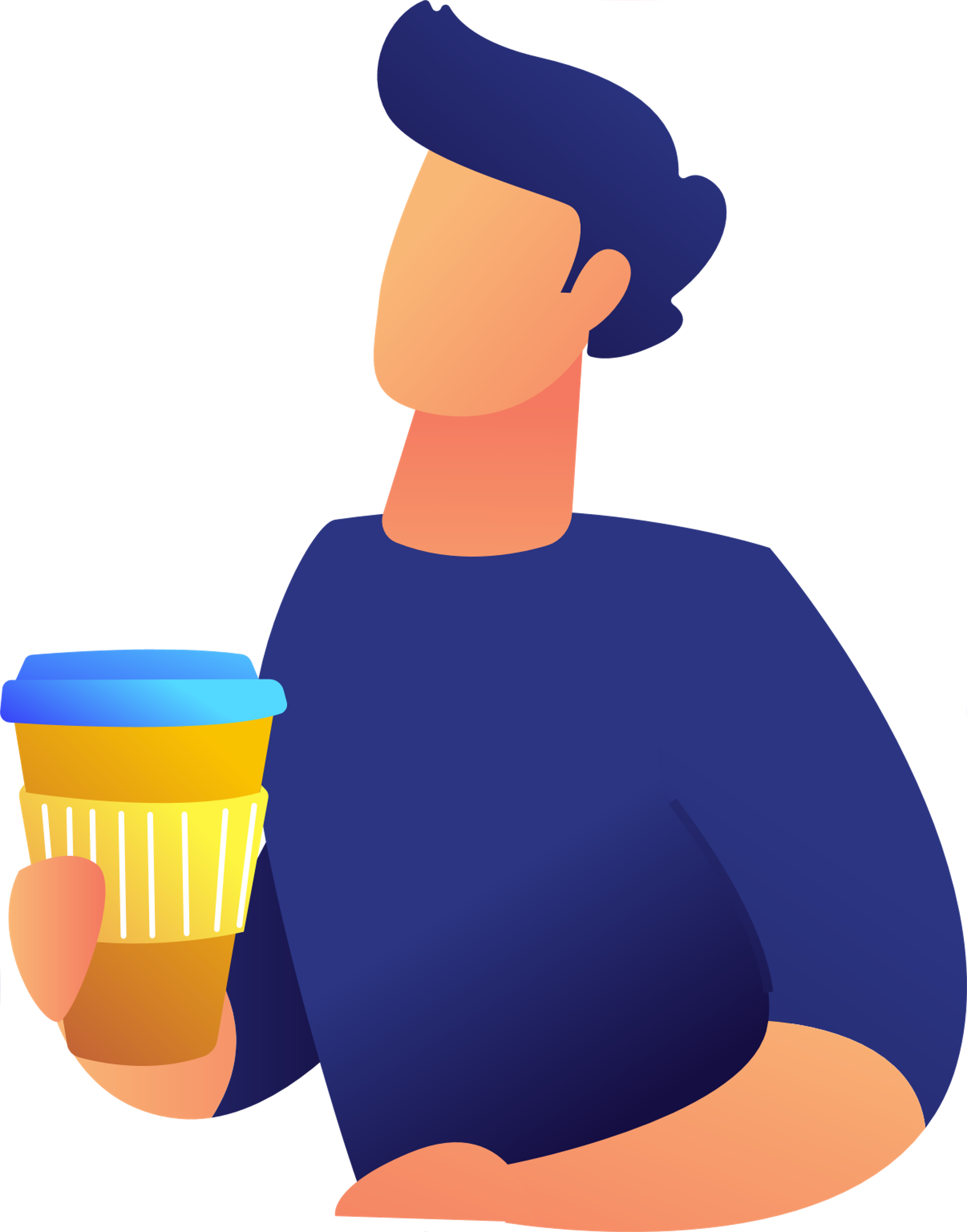 すべてのアカウントでバックアップが実行され、すべてが正常に機能しているようです。
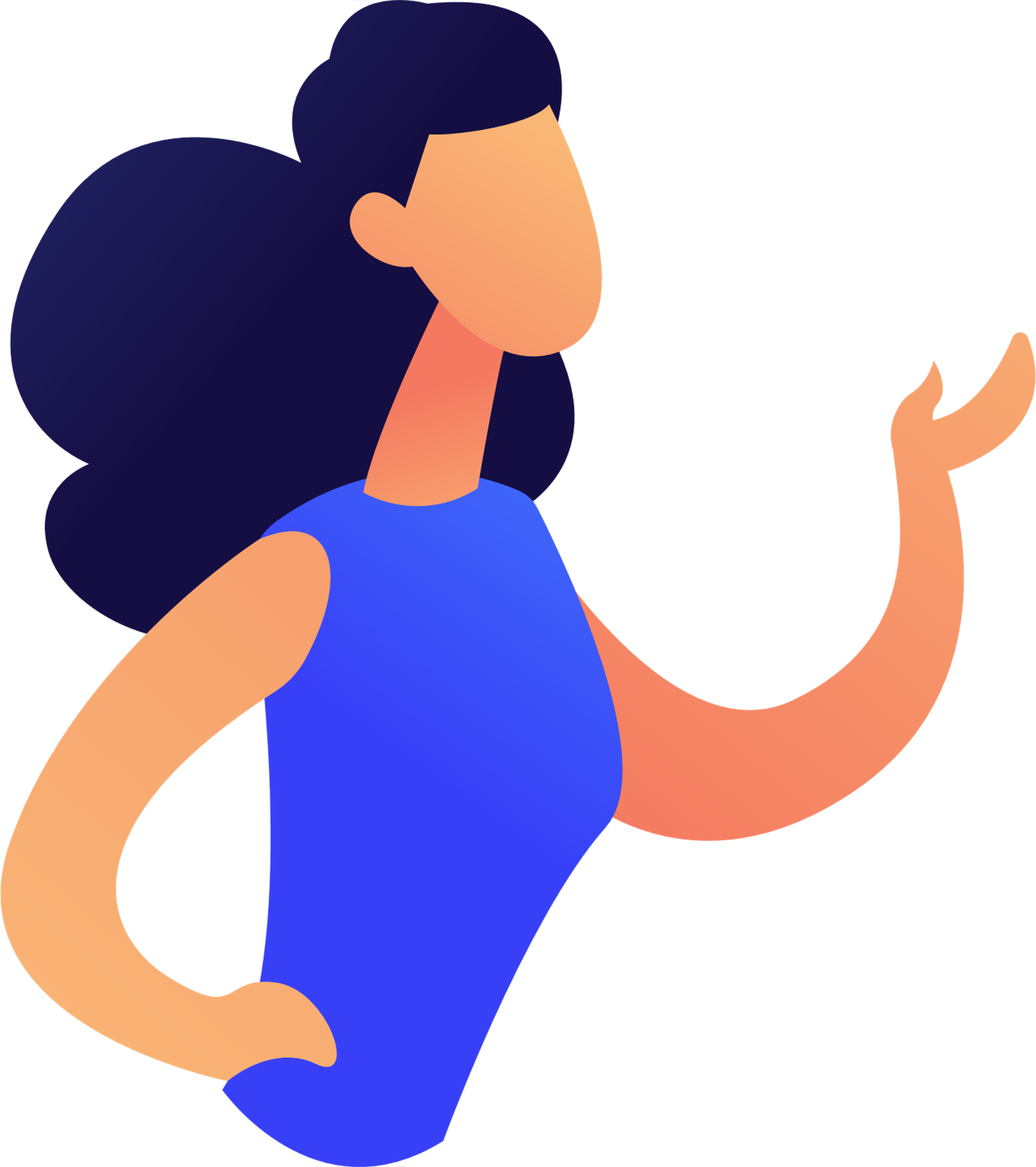 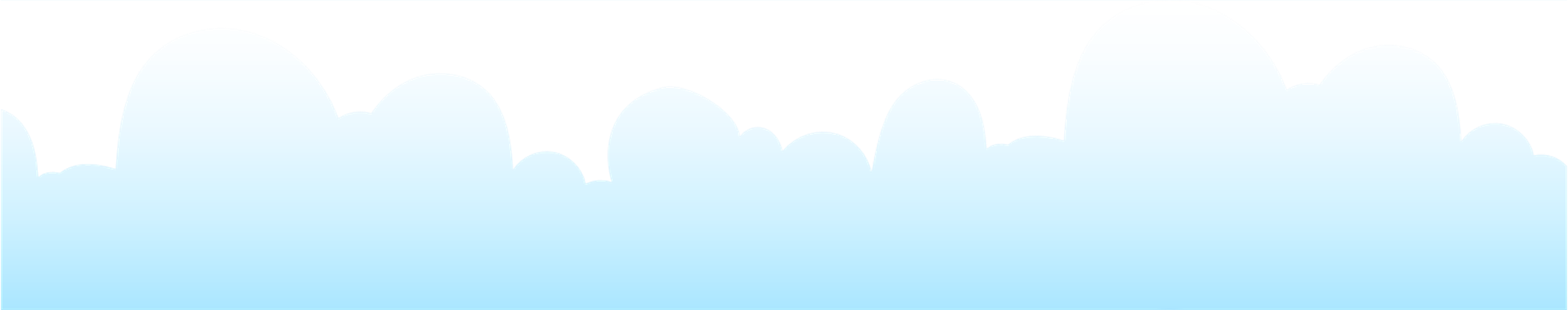 SharePointのバックアップに対応
お待たせしました！
Office 365SharePointドキュメントライブラリに保存されている膨大な量の重要なデータ。それらのファイルも保護できれば素晴らしいのに。
カレンダー、投稿、ニュースなどを含むドキュメントライブラリ内のファイルだけでなく、SharePointオンラインサイト全体がバックアップできることをお勧めします。
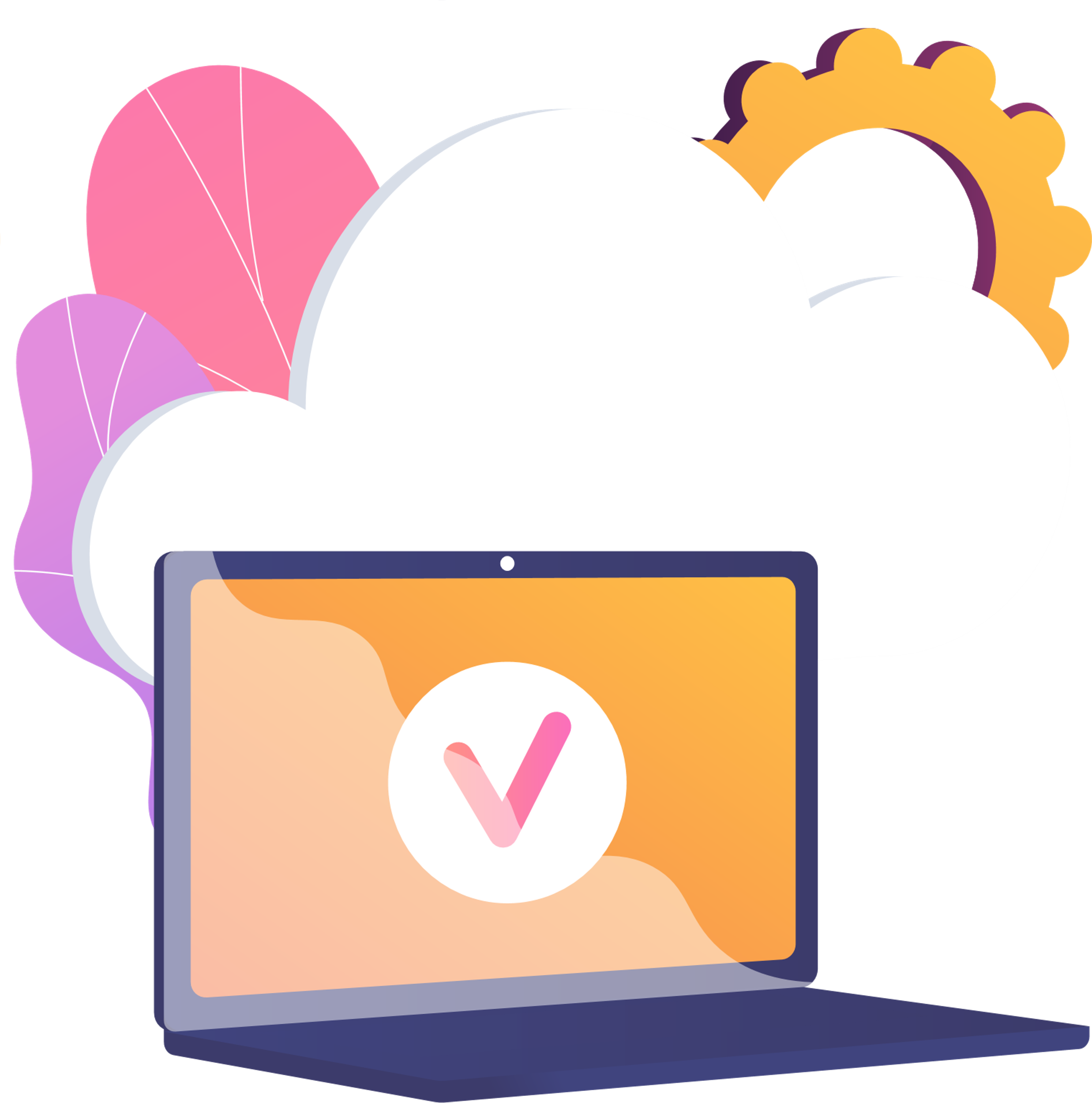 SharePointサイトをバックアップできません。
SharePointサイトをバックアップできるようにしたいと思います。
SharePointのサポートはいつ期待できますか？
Boxafe 1.3がSharePointバックアップをサポートするようになりました！
25万以上の組織がSharePointを使用しています
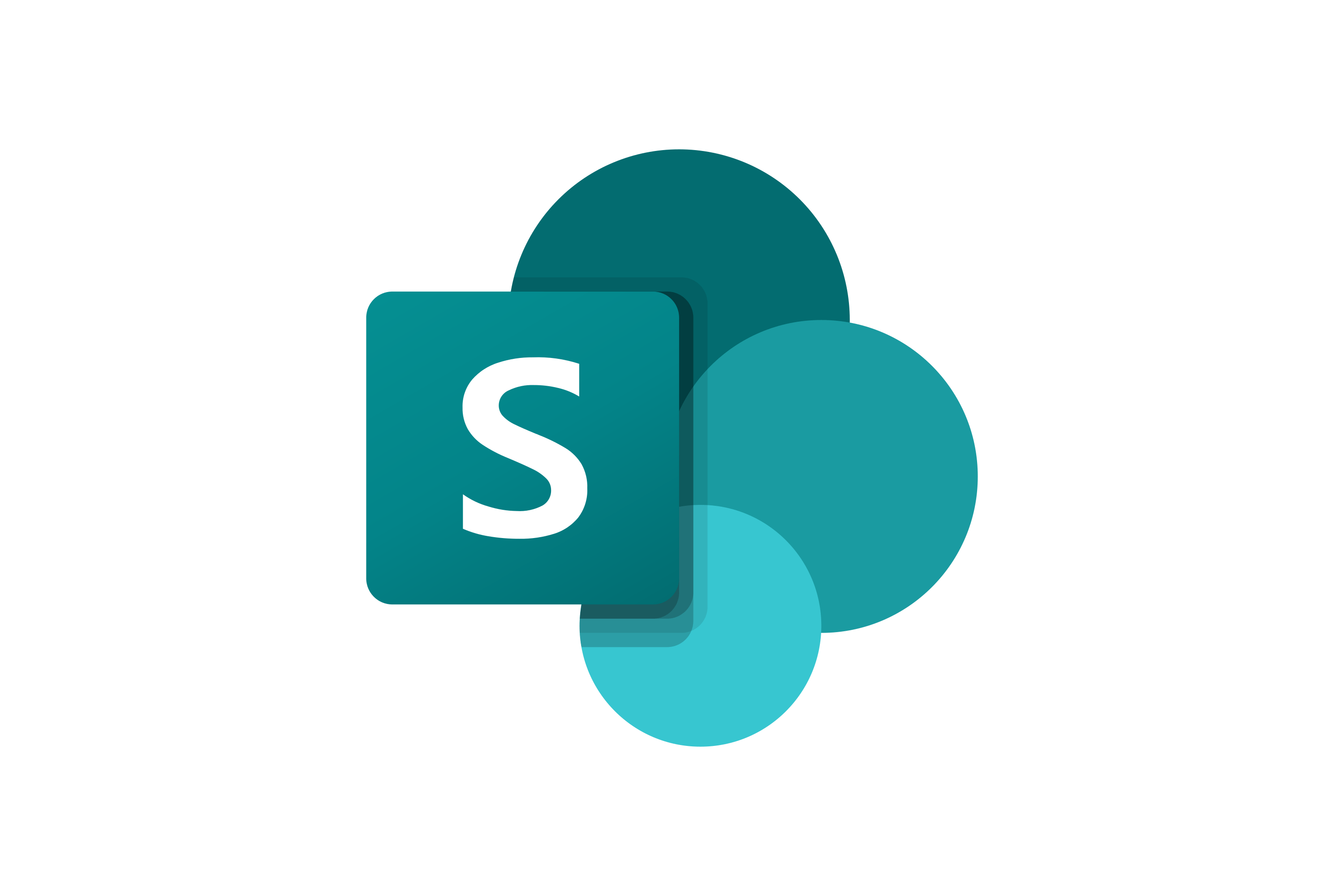 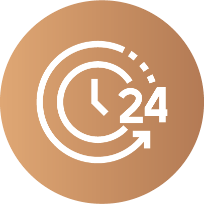 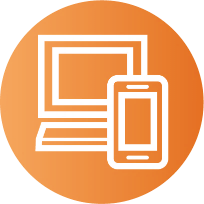 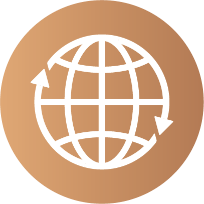 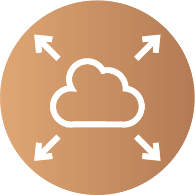 アクセシビリティ
可用性
スケーラビリティ
サービスの継続性
組織はMicrosoftSharePointを使用してWebサイトを作成します
ドキュメントライブラリと共にファイルを共有する
ページ上の情報を共有する
リストによるプロジェクトの管理
Microsoft SharePointをバックアップする6つの理由
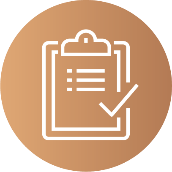 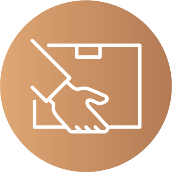 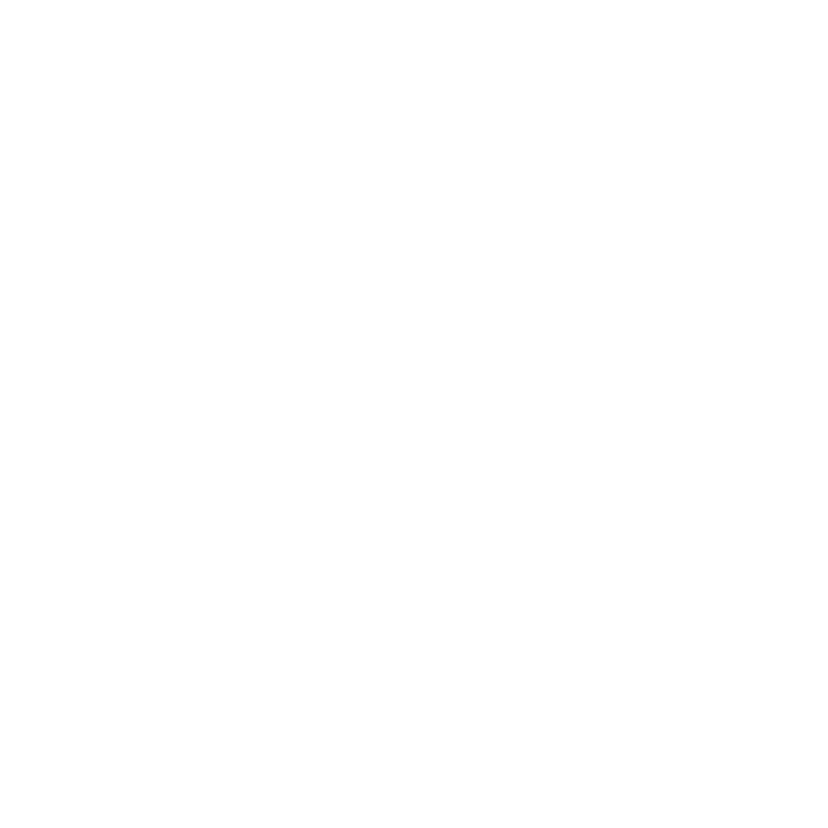 偶発的な削除
悪意のある削除/ハッカー
ランサムウェア攻撃
法令遵守
および訴訟の目的
過去のデータを
保持する
膨大な量のファイルがドキュメントライブラリに保存されています。
ページ、カレンダー、アプリもビジネスにとって重要です。
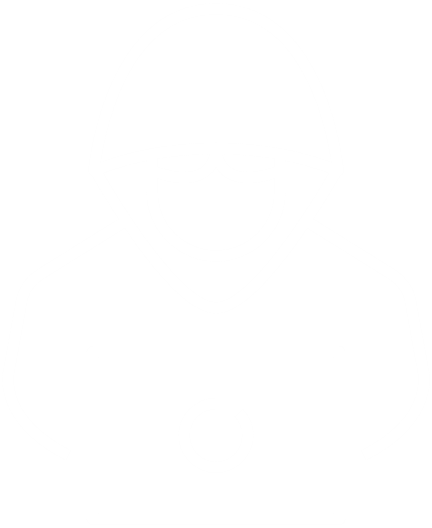 マイクロソフト曰く、データ保護はあなたの責任です
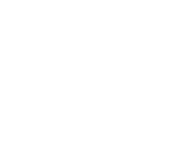 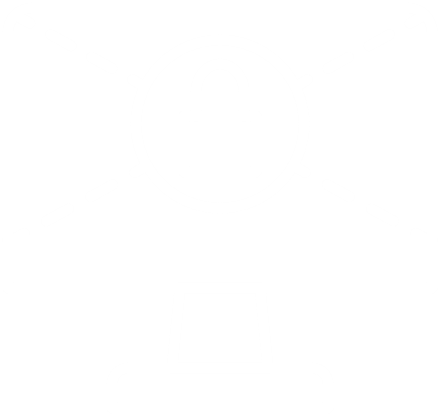 あらゆるデータ損失はビジネスに大きな影響を及ぼします！
Microsoftの責任分担モデル
Microsoftは、データ保護はあなたの責任範囲と述べています
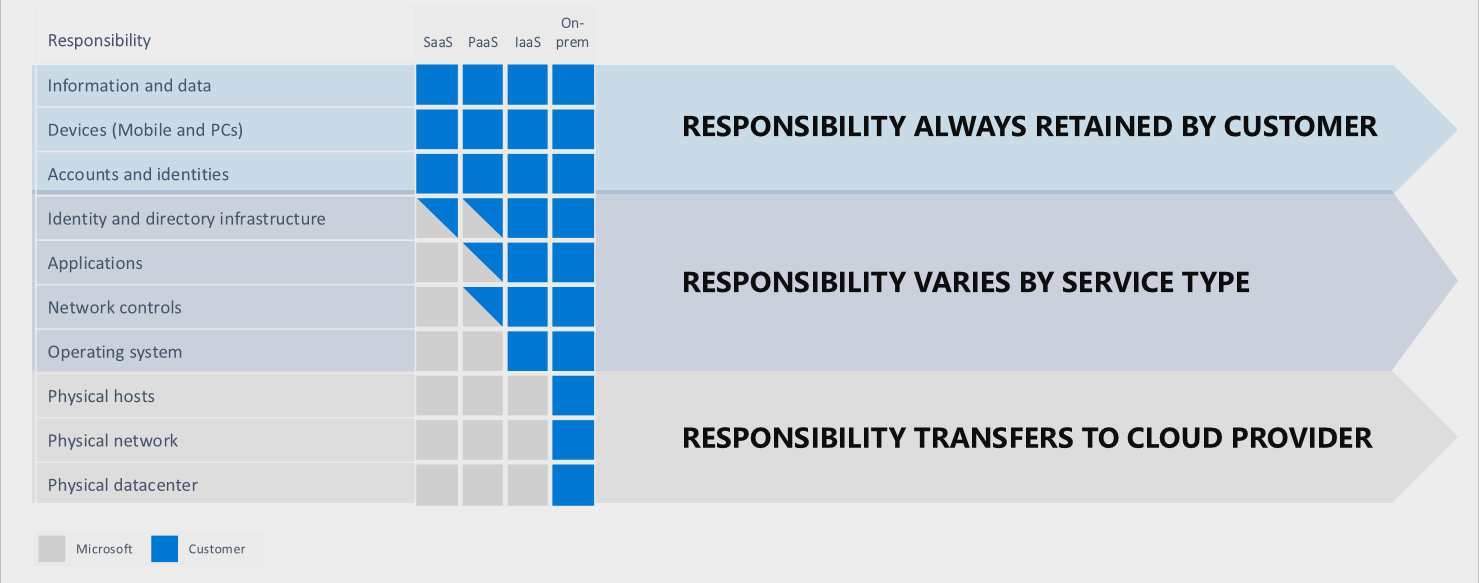 https://docs.microsoft.com/en-us/azure/security/fundamentals/shared-responsibility
Microsoftの標準リカバリポリシー
あなたのデータは常にマイクロソフトによって保護されているわけではありません！
30 days
(1 month)
14 
days
Delete
Keep in recycle bin
Recoverable
Permanently deleted
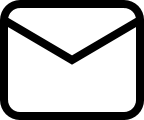 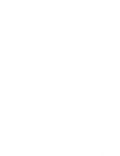 Mail
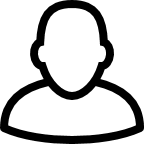 Delete
Keep in recycle bin
Recoverable
Permanently deleted
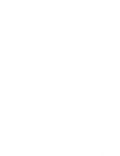 Contacts
93 days 
(3 months)
14
days
Delete
Keep in 1st and 2nd recycle bin
Recoverable
Permanently deleted
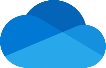 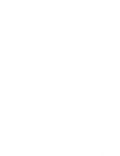 OneDrive
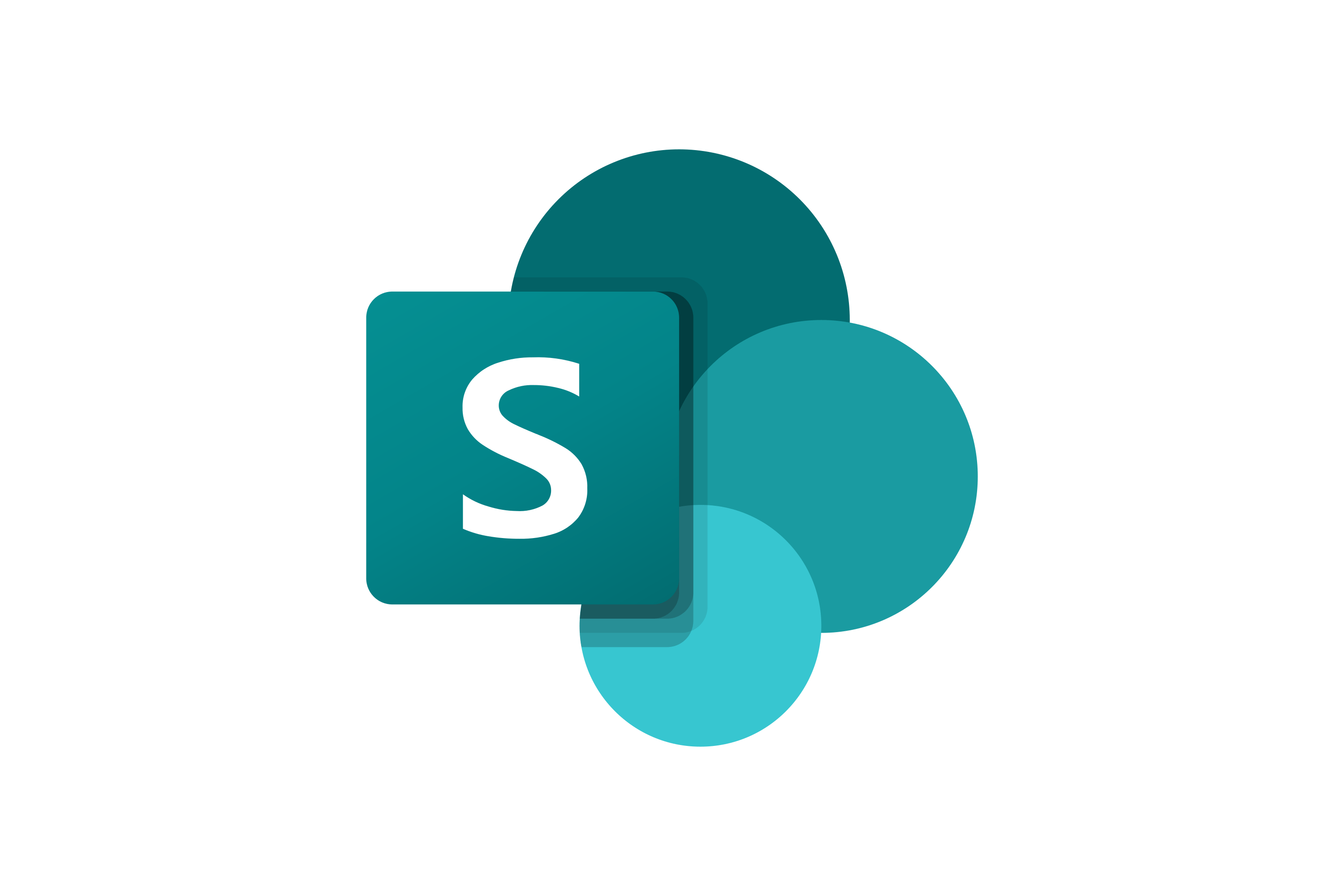 Delete
Keep in 1st and 2nd recycle bin
Recoverable
Permanently deleted
SharePoint
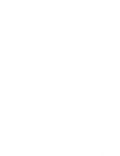 Googleの標準リカバリポリシー
あなたのデータは常にGoogleによって保護されているわけではありません！
30 days
(1 month)
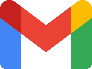 Delete
Keep in trash
Permanently deleted
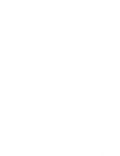 Gmail
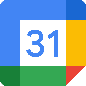 Delete
Keep in trash
Permanently deleted
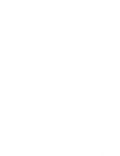 Calendar
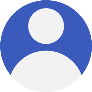 Delete
Recoverable
Permanently deleted
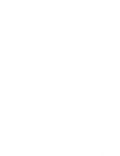 Contacts
25 days
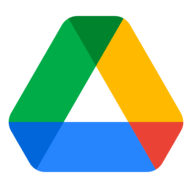 My Drive / Shared Drive
Delete
Keep in trash
Recoverable
Permanently deleted
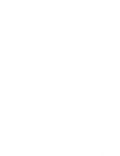 Boxafeはあなたのビジネスデータを保護します！
Boxafeは保護します
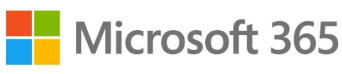 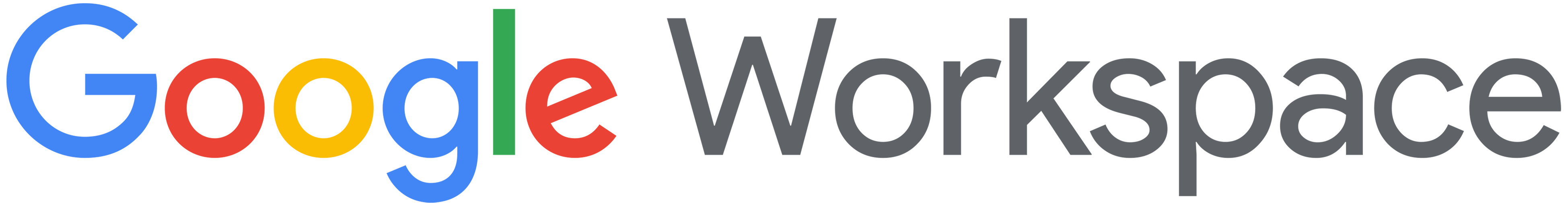 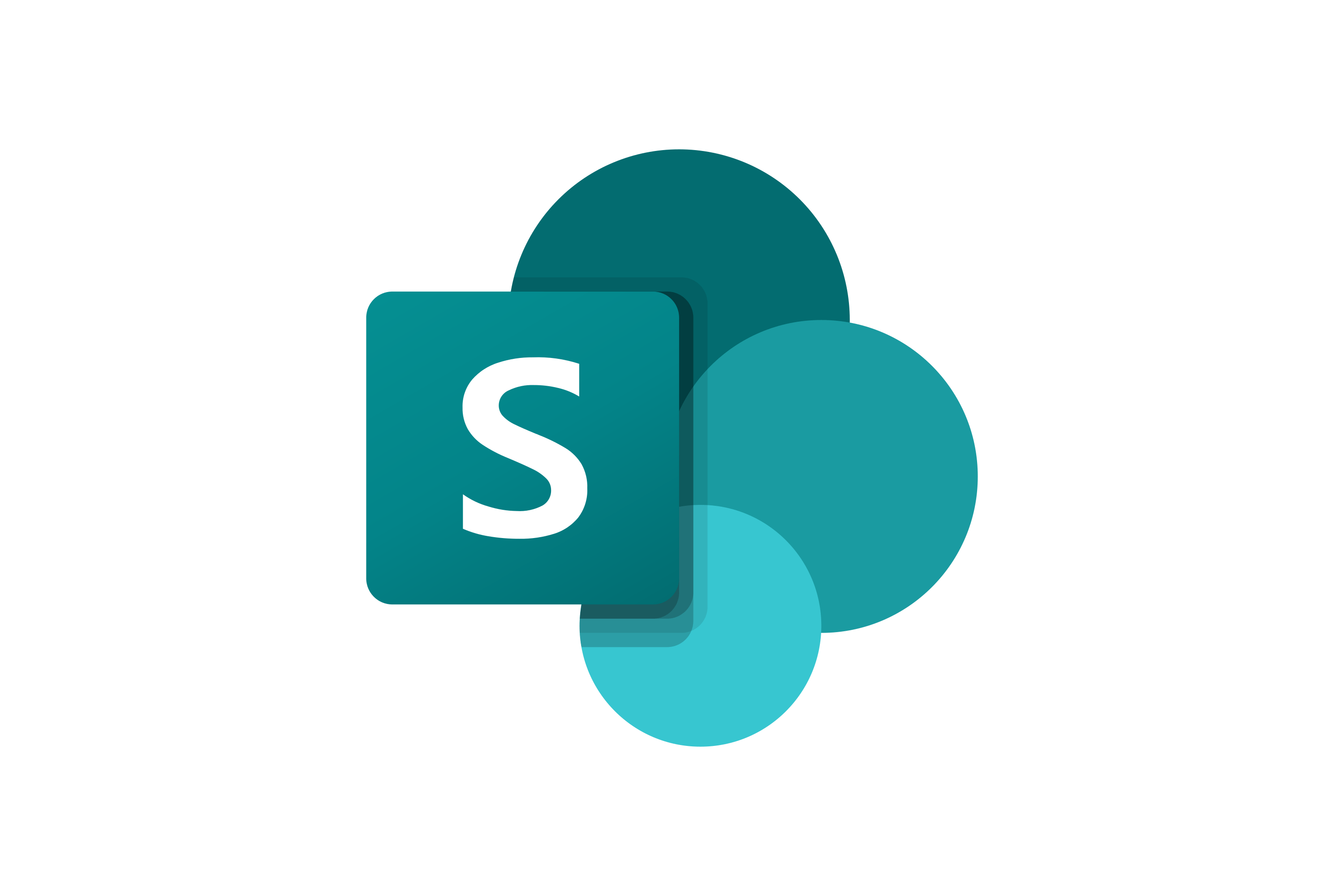 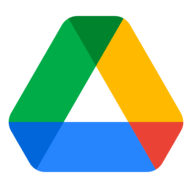 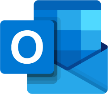 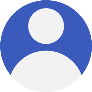 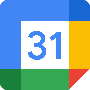 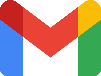 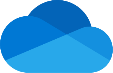 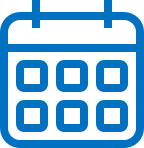 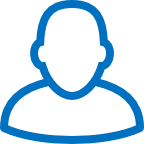 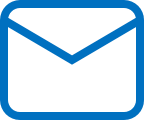 My Drive / Shared Drive
Gmail
Calendar
Contacts
Outlook (mail, calendar, contacts)
OneDrive
SharePoint
with
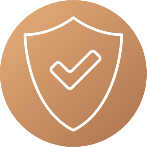 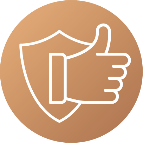 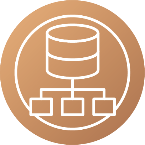 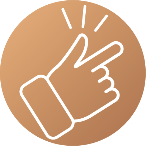 フレンドリーなUI
セキュリティ
信頼性
データの一元化
Google Workspace
包括的な保護
Mail
メールデータ、添付ファイル、ラベルを保護します。
Calendar
イベントの情報を保護しま
Contacts
重要な顧客の連絡先を保護します。
Drive
バックアップデータ、メタデータ、ドライブと共有ドライブ内のファイルのアクセス設定。
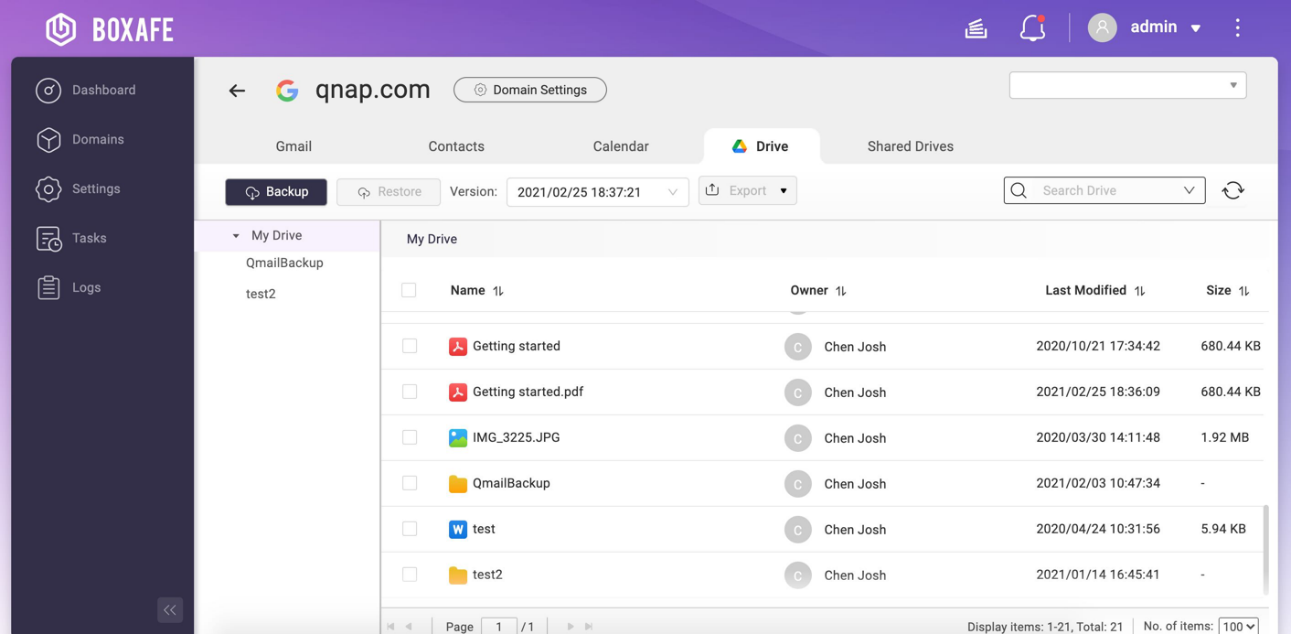 Microsoft 365
包括的な保護
Mail
メールデータ、添付ファイル、およびフォルダ構造を保護します。
Calendar
イベントの情報を保護します。
Contacts
重要な顧客の連絡先を保護します。
OneDrive
バックアップデータ、メタデータ、ファイルのアクセス設定。
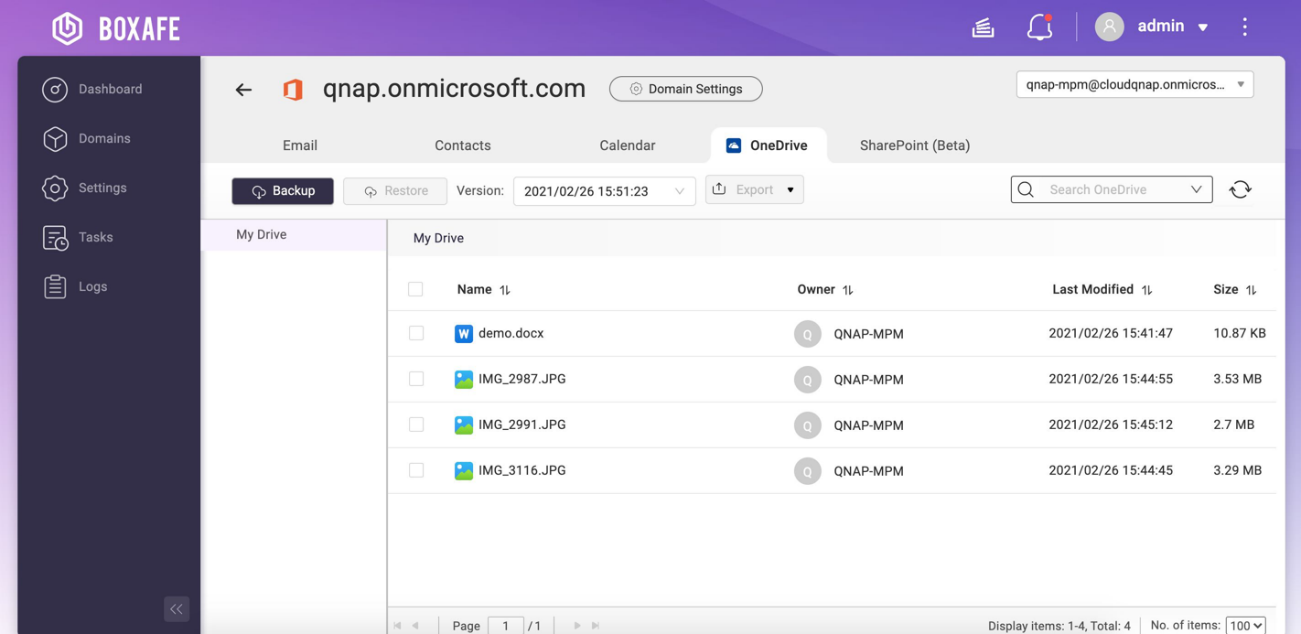 Microsoft SharePoint (beta)
包括的な保護
NEW
Boxafeは、以下を含むサイトおよびサブサイトのコンテンツデータとアクセス許可設定をバックアップし、復元可能です。
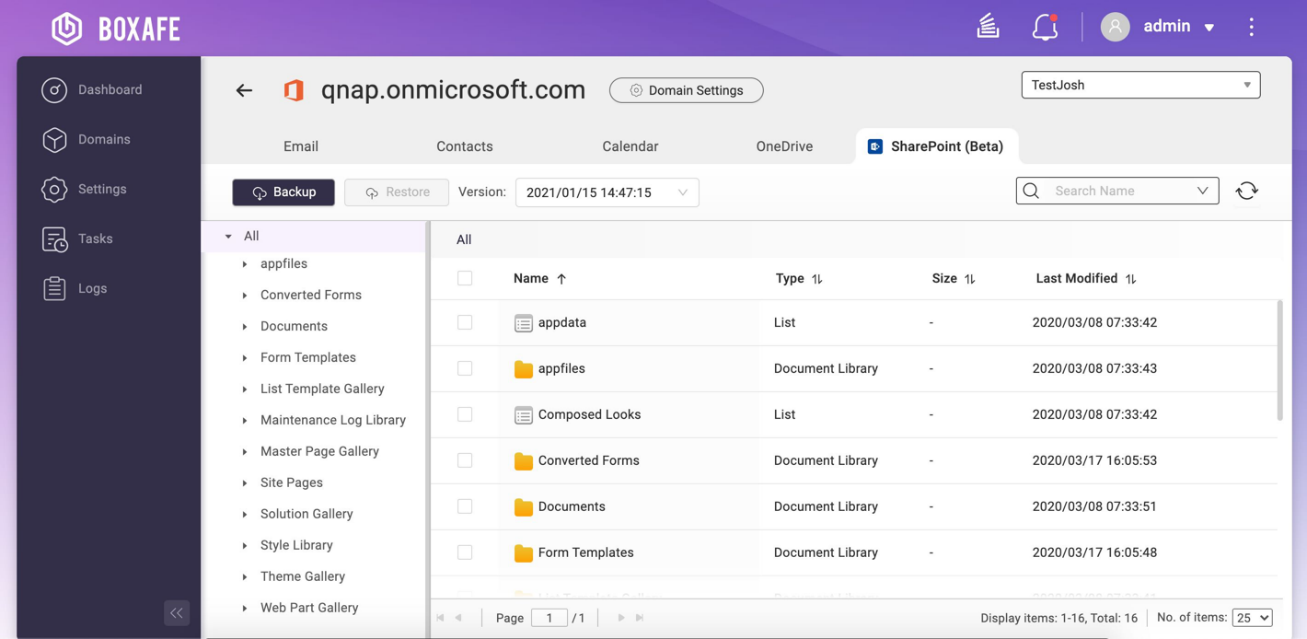 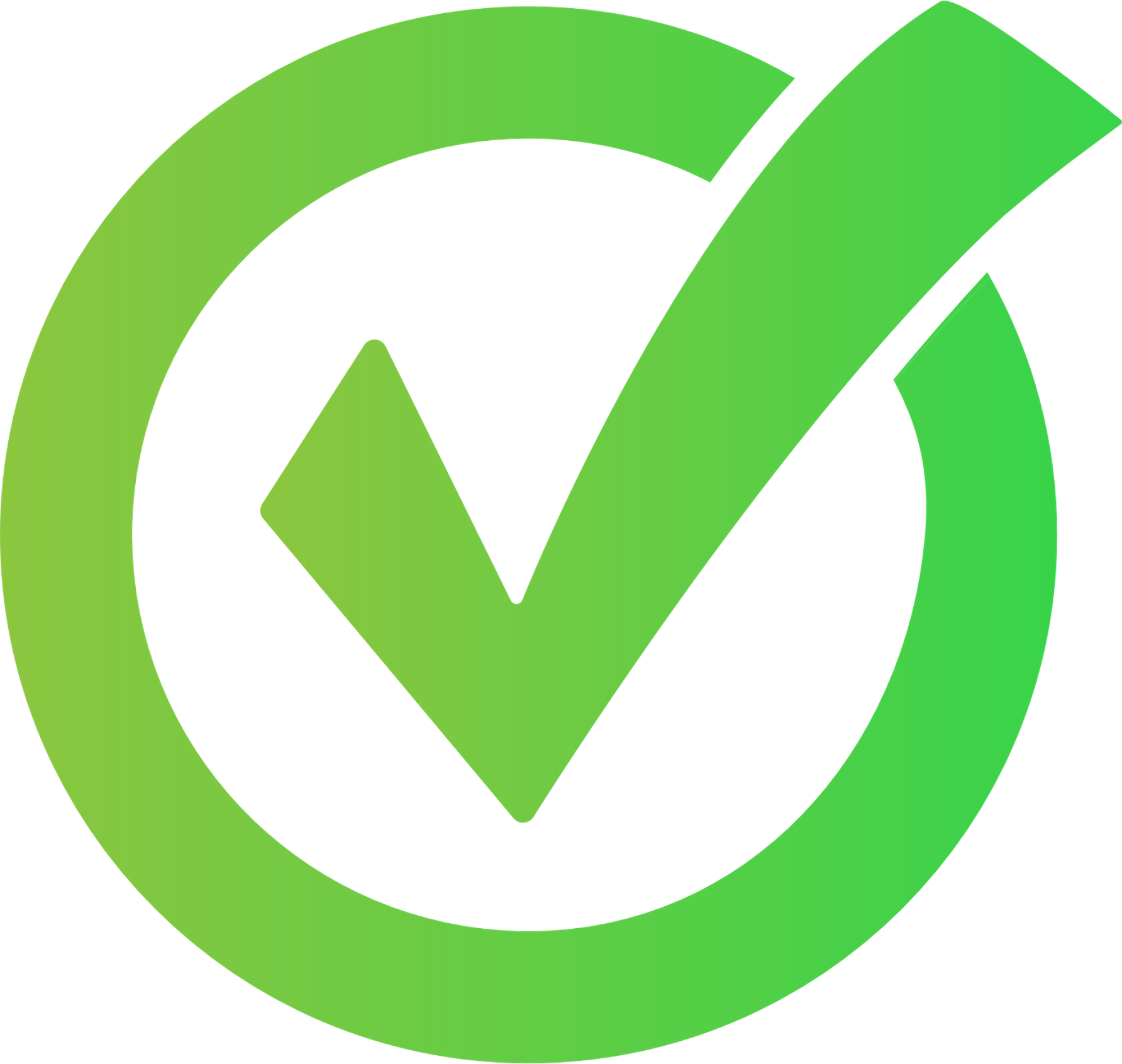 Document libraries
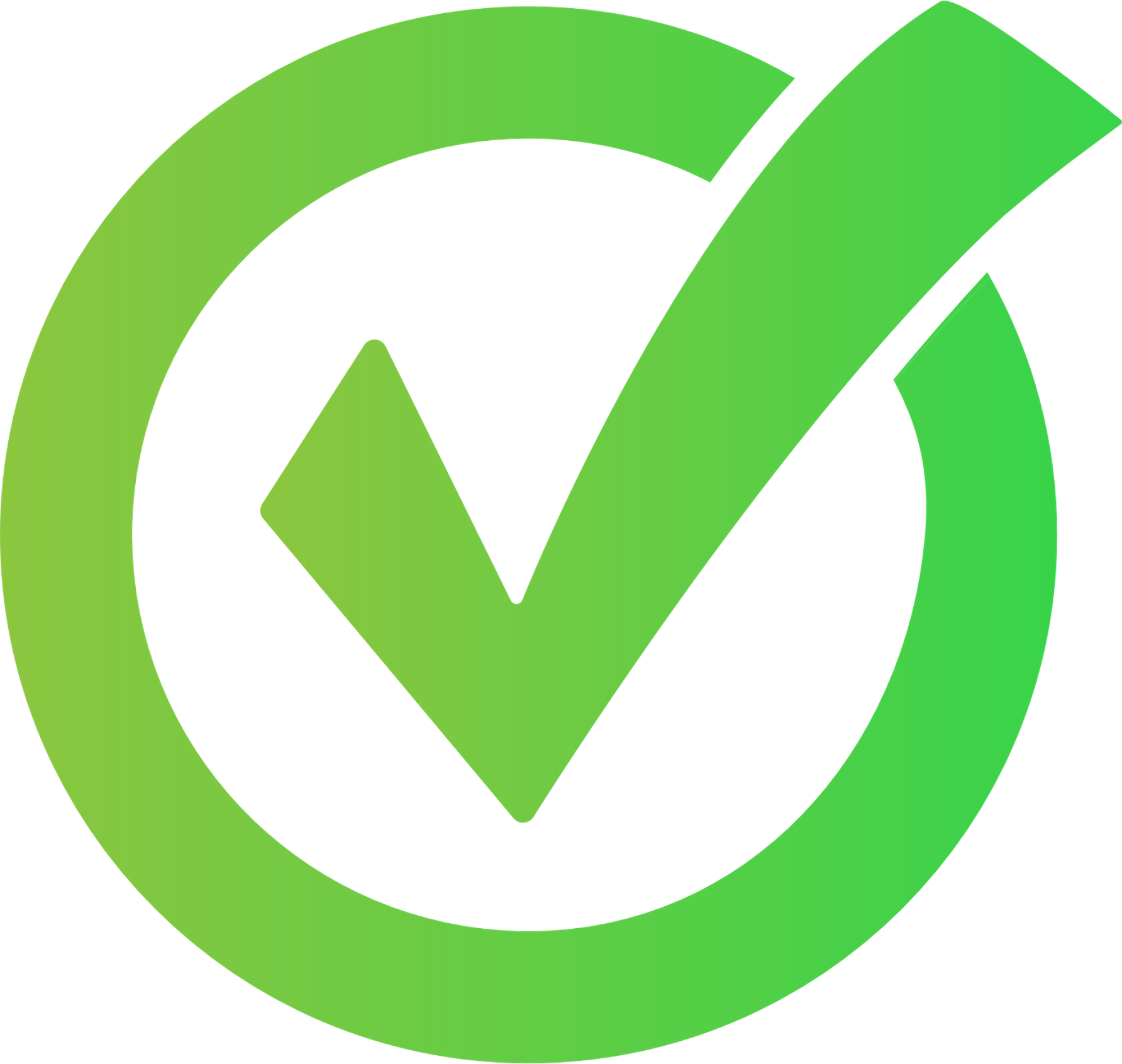 Page libraries
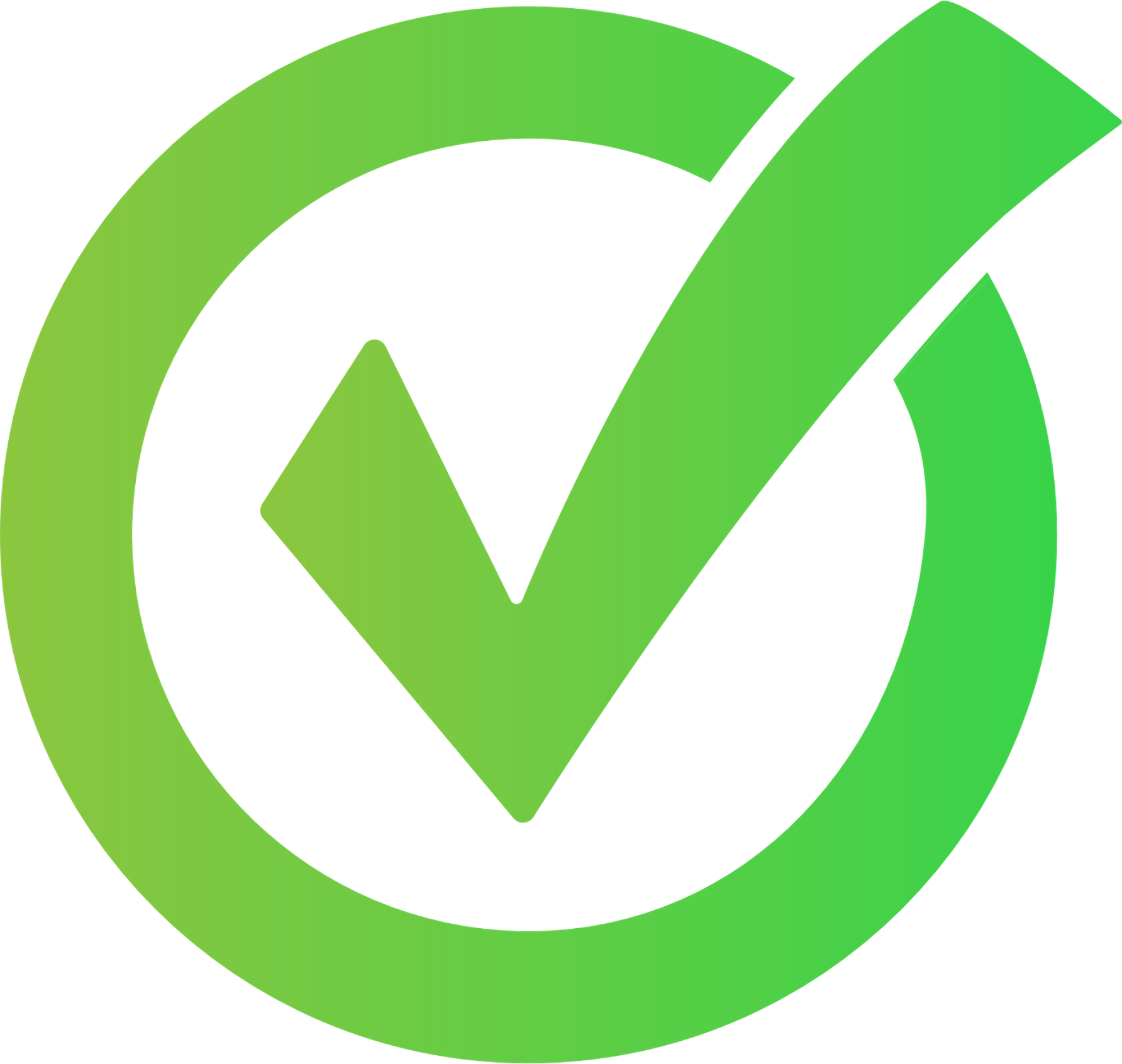 Lists
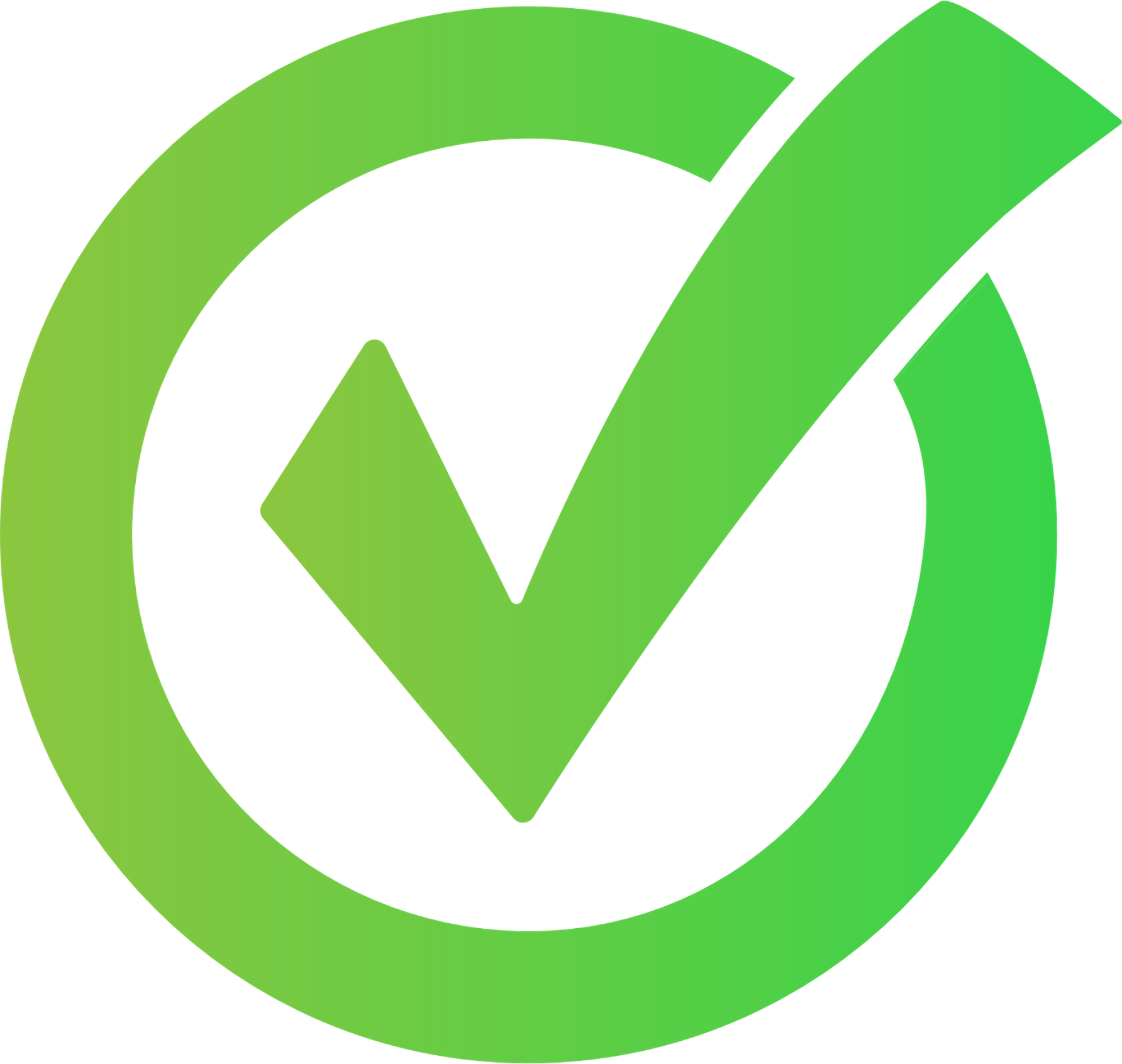 Site Asset
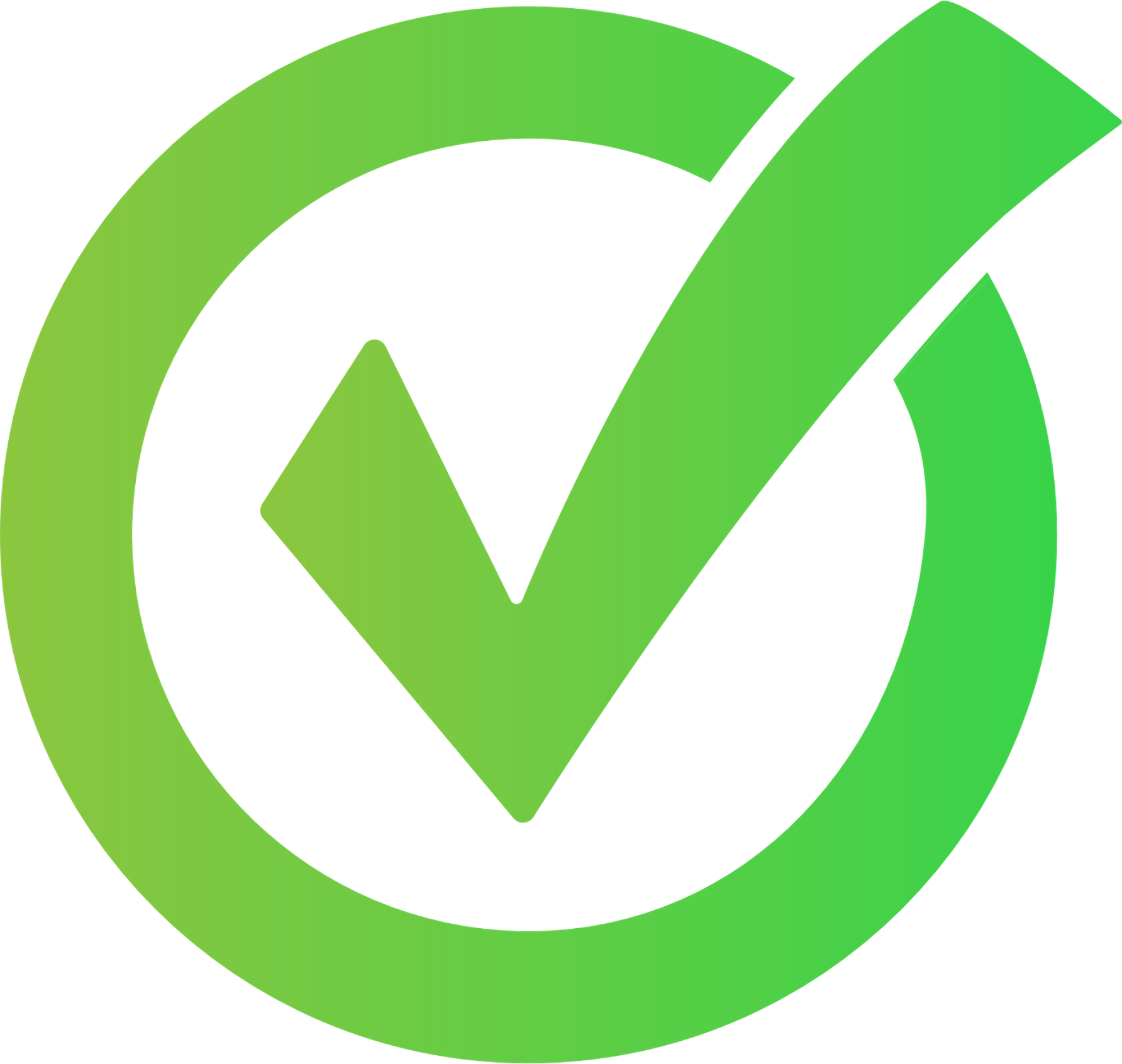 OneNote
If Microsoft 365 backup task was created, grant permissions for SharePoint Sites to backup SharePoint in Boxafe.
さまざまなGoogleWorkplace / MS365ユーザー向けのマルチユーザーソリューション
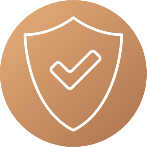 バックアップされたデータには、権限のない担当者がアクセスすることはできません。
クラウドへのデータの復元は、ユーザーが行うことができます。
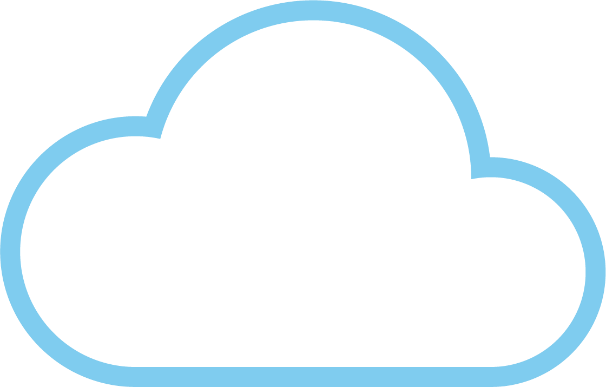 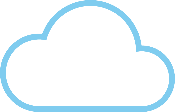 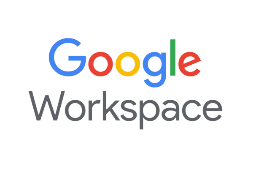 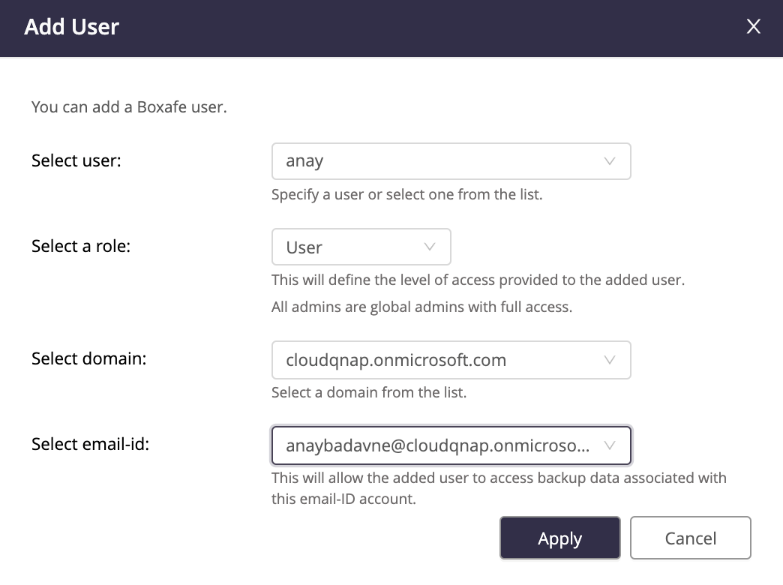 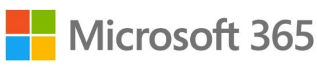 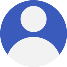 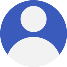 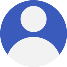 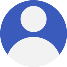 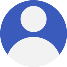 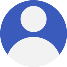 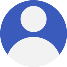 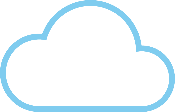 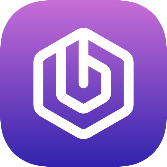 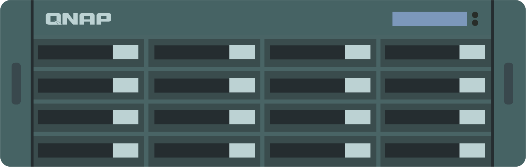 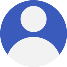 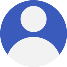 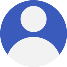 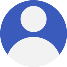 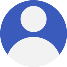 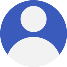 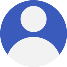 データのプレビューと検索
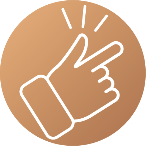 復元前のデータプレビュー。次の方法で特定のデータを検索します。
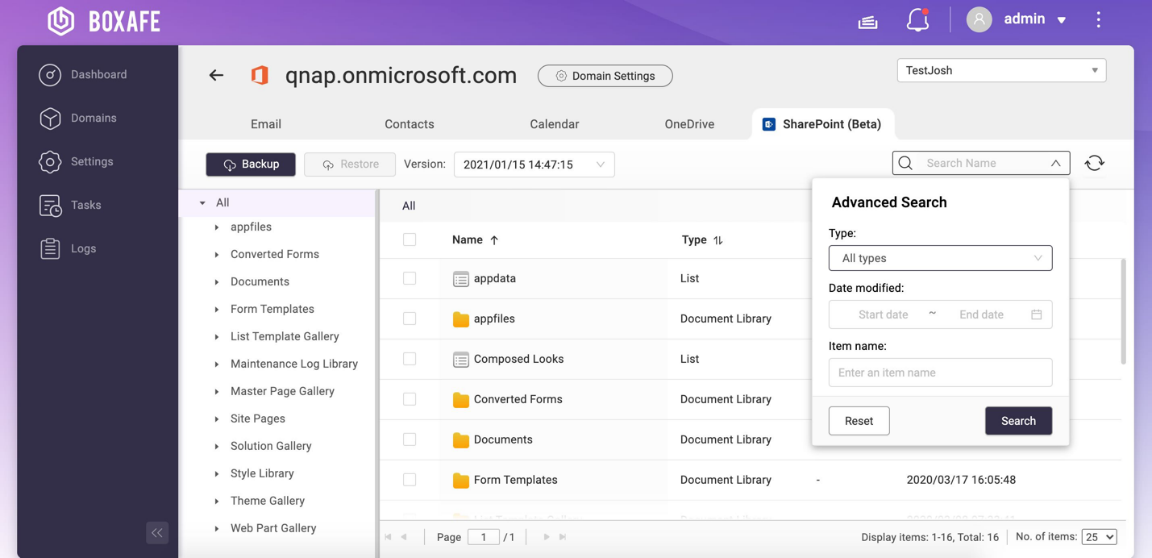 メール：件名、from、to、cc、bcc
連絡先：名前、電子メール、ニックネーム、職業、電話番号
カレンダー：主催者、タイトル、イベントの場所
ドライブ：タイプ、所有者、変更日、アイテム名
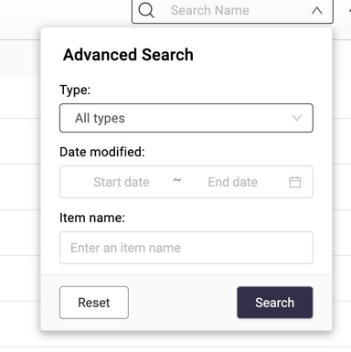 きめ細かい復元用のデータを選択
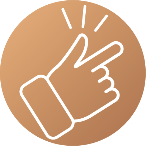 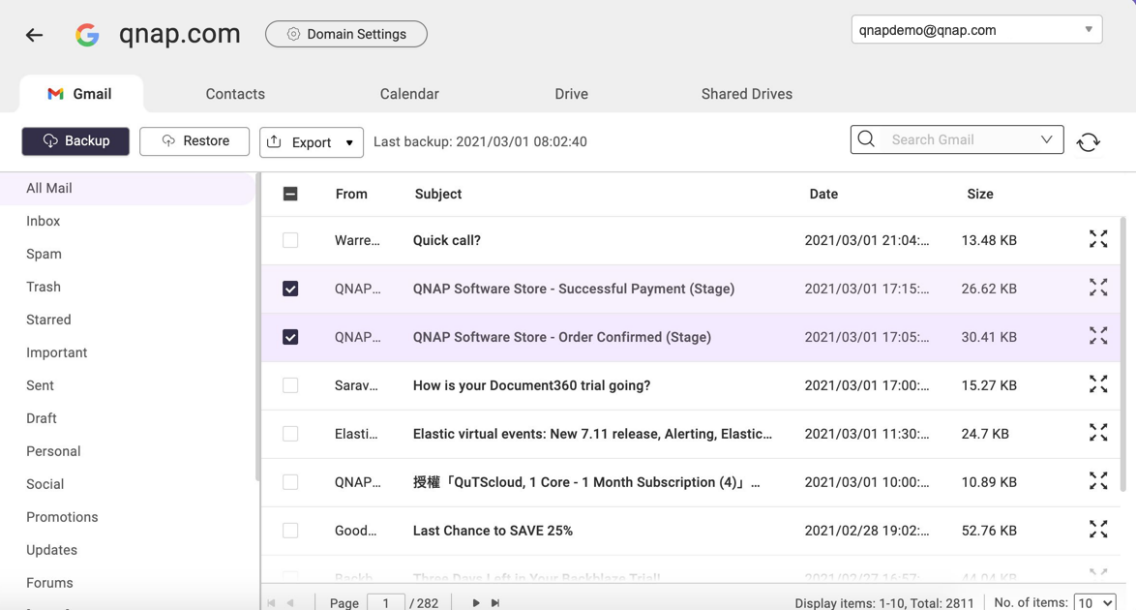 アカウントに復元する複数の選択データ。毎回完全バックアップを復元する必要はありません。
従業員がすでに退職したときに別のアカウントに復元します。
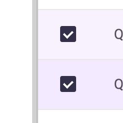 マルチバージョンバックアップをスケジュールして、RPOを削減します
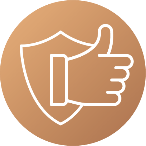 Boxafeは差分バックアップを作成し、複数のバージョンを保持します
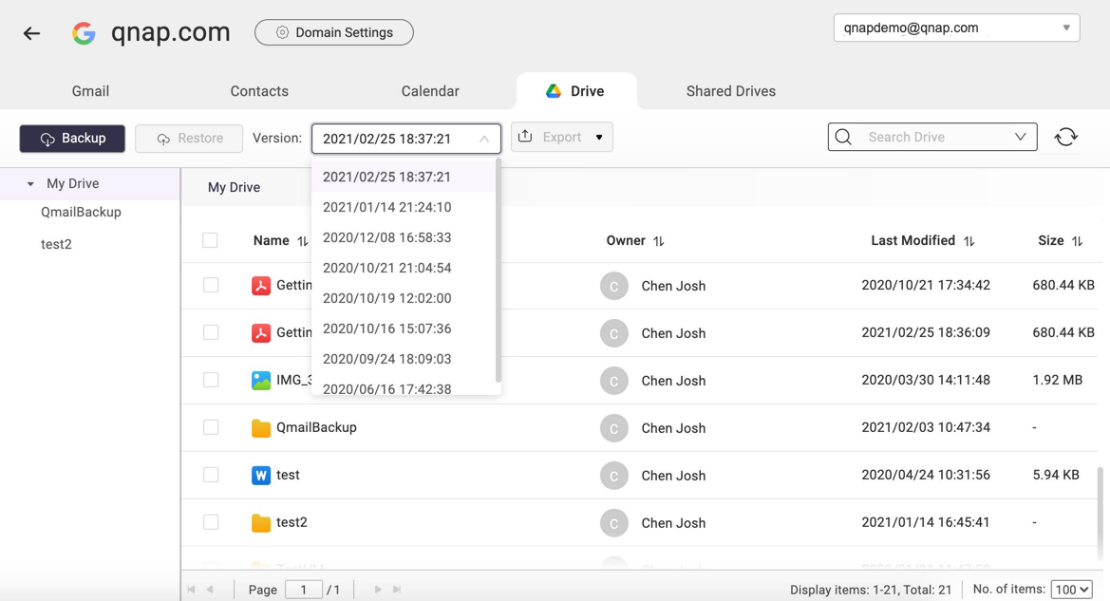 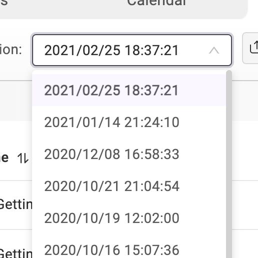 一元化されたデータの使用を拡張する
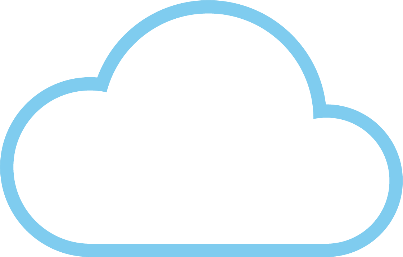 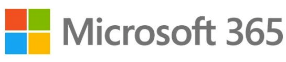 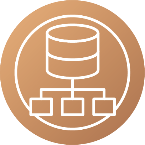 ファイルをFileStationにエクスポートし、ファイルをさまざまなユーザーに同時に配布して、さらに使用できるようにします。
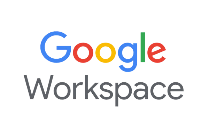 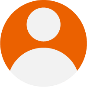 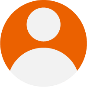 User A
User B
Backup
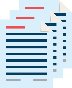 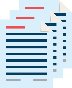 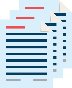 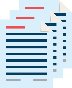 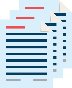 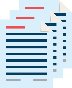 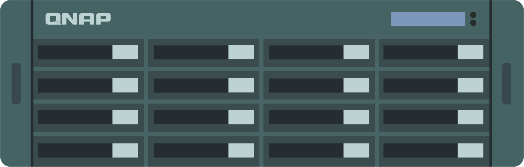 Project A
Project B
Project C
Project A
Project C
Project D
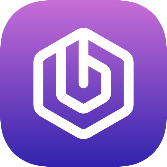 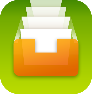 Re-arrange and move files
Qfiling
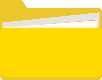 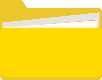 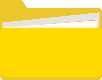 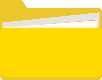 Project A
Project B
Project C
Project D
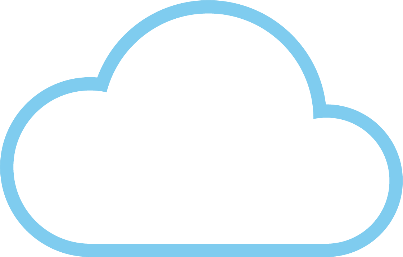 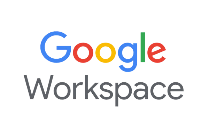 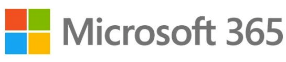 Boxafeアーキテクチャ図
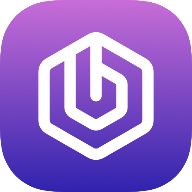 Backup/Restore API calls
Worker pool
Store data
Launch workers
Job queue / executor
Secure, fully optimized and versioned storage
database
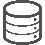 file storage
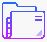 Read data
Ad-hoc job
API Endpoint
Web server
User Interface
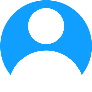 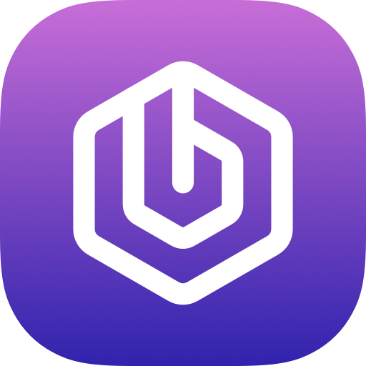 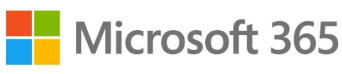 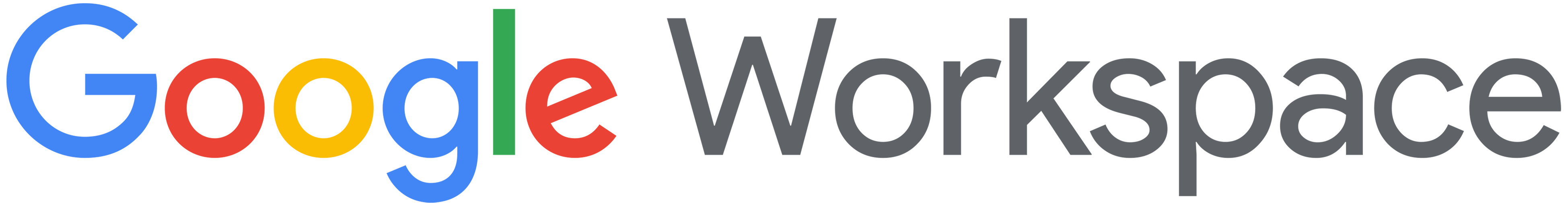 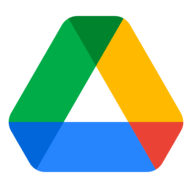 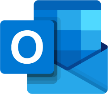 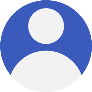 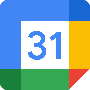 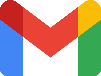 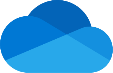 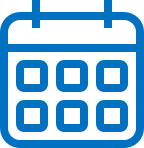 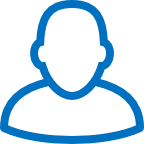 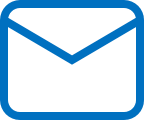 My Drive / Shared Drive
Gmail
Calendar
Contacts
Outlook (mail, calendar, contacts)
OneDrive
Document Library
Pages
List
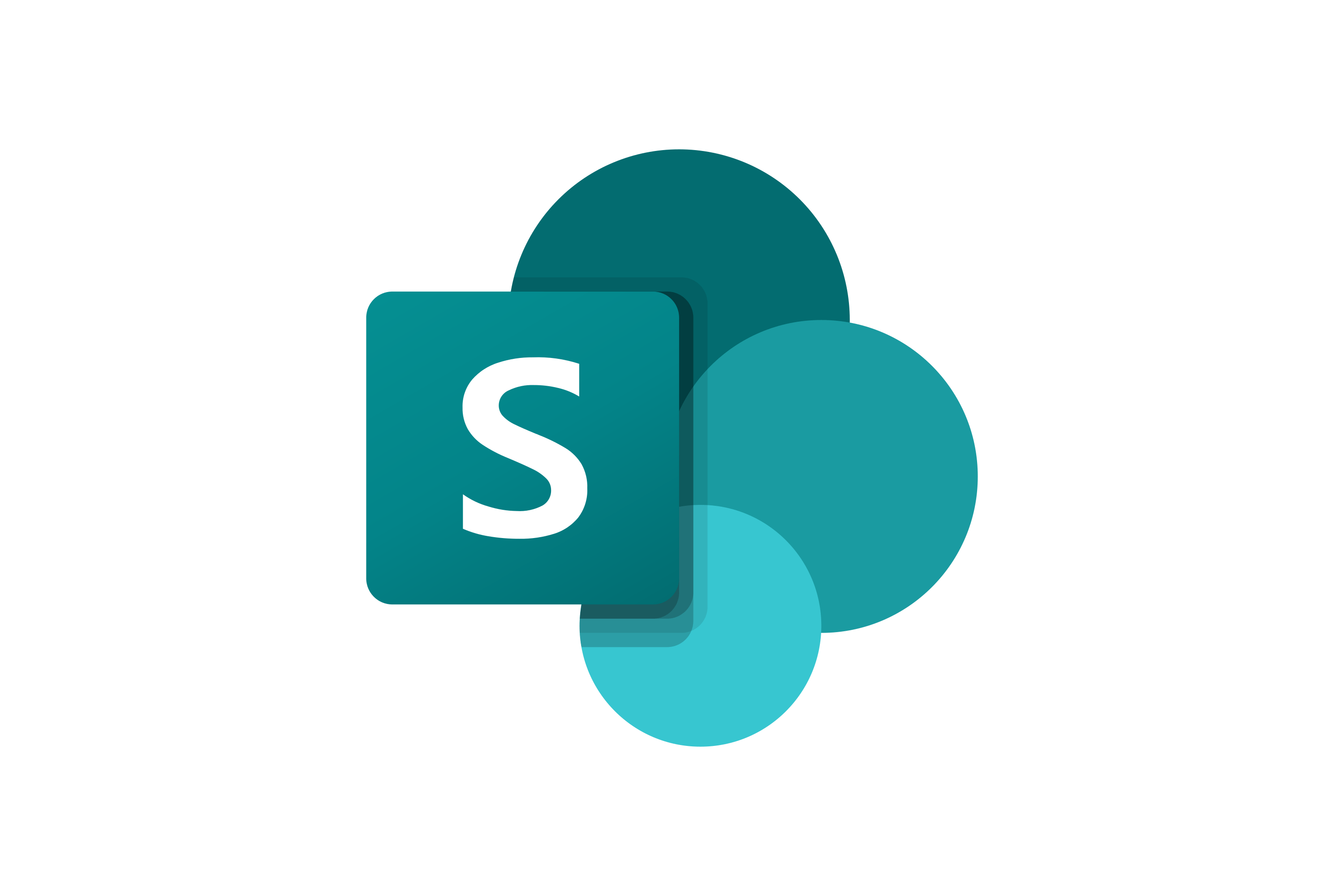 包括的なGoogleWorkspace
およびMicrosoft365
バックアップソリューション
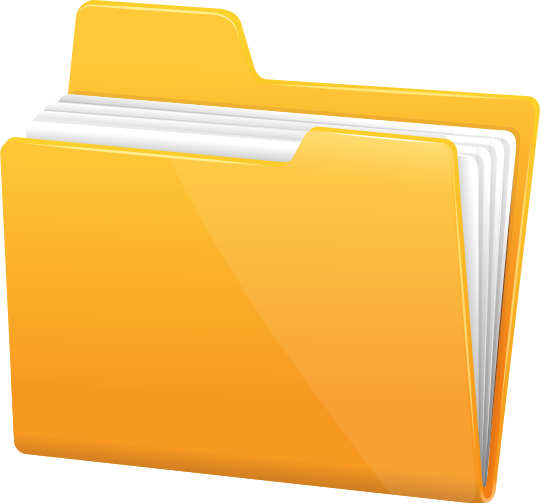 Site Assets
Notes
SharePoint
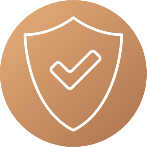 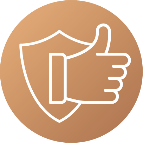 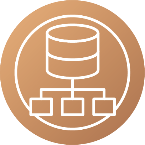 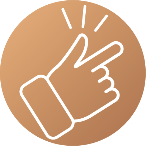 マルチユーザーアクセス
マルチバージョン
バックアップ
データの一元化
データプレビュー
きめ細かい復元